TML – arrêt pl avec dégagement de fumée
16/08/22
RAPPEL de l’événement
Mardi 16 Août 2022 : 15:31:40 entrée en tunnel coté Alsace
PL transportant des sacs de céréales

PR 8550 Sens Alsace vers Vosges (1,8 km de la tête tunnel Alsace) 

1 seul passager à bord (chauffeur)

PL suivi de près par 7 VL

Fumées issues du PL vers abri 13 dans le tunnel
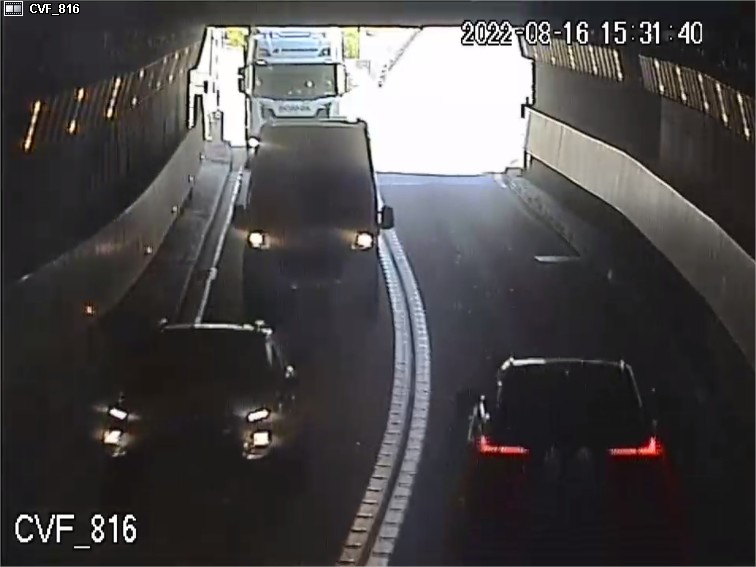 15:34:27 → Le PL s’arrête au PR 8550 au droit du parking GN13,1. 
15:34:40 : Détection par DAI, retour d’image au PC. 7 VL doublent le PL
N
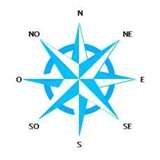 S
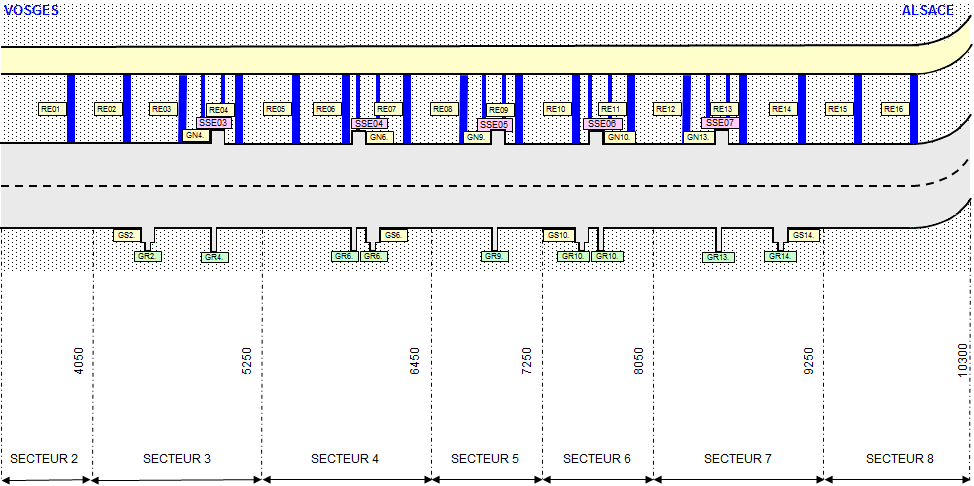 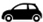 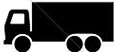 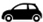 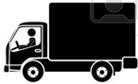 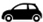 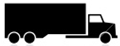 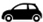 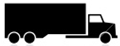 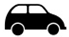 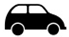 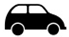 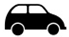 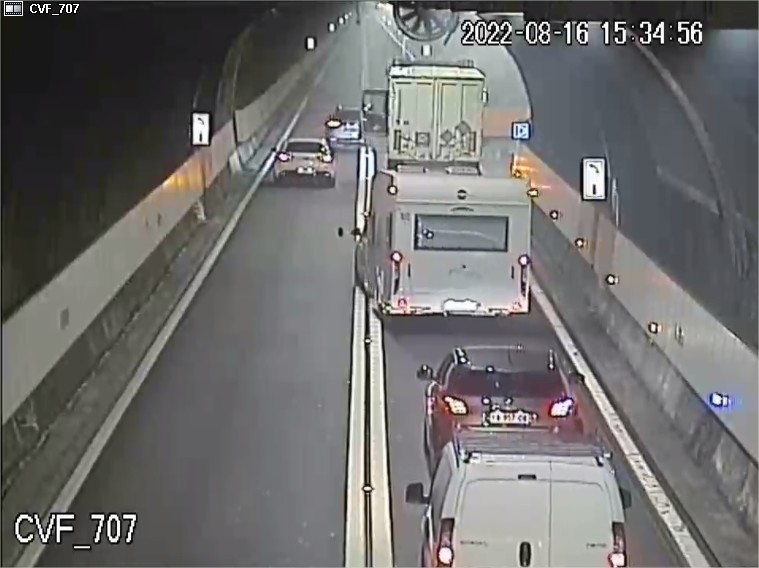 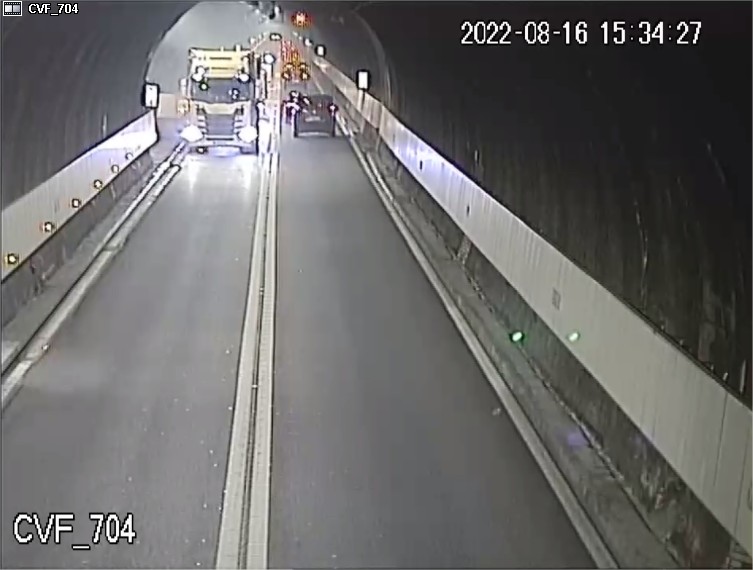 15:35:00 → Le Chauffeur va chercher un extincteur en cabine et le percute sur le tracteur côté droit
N
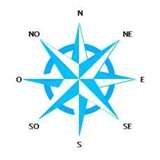 S
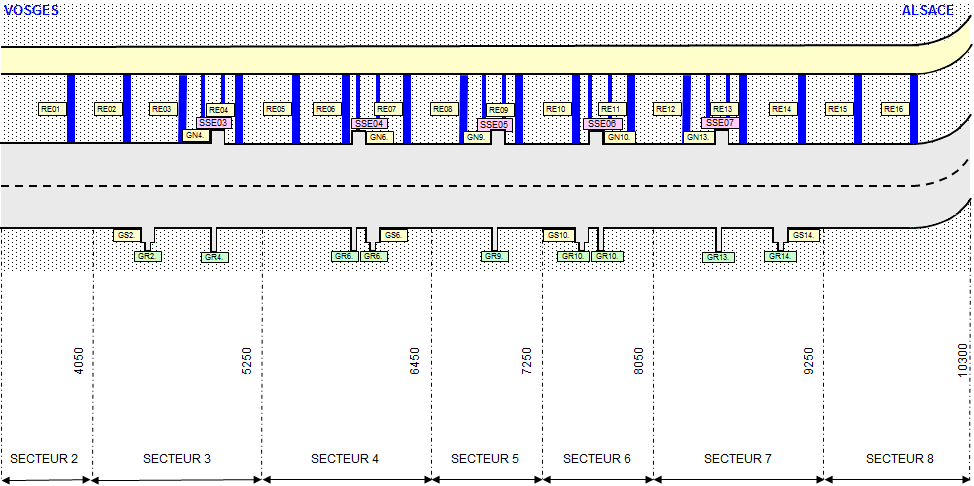 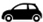 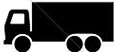 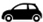 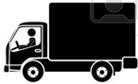 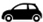 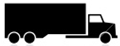 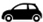 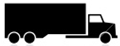 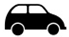 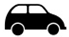 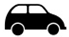 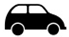 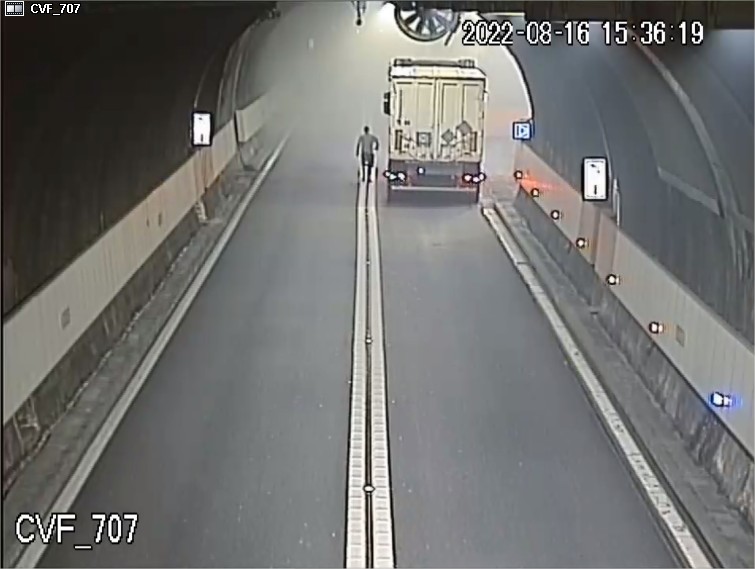 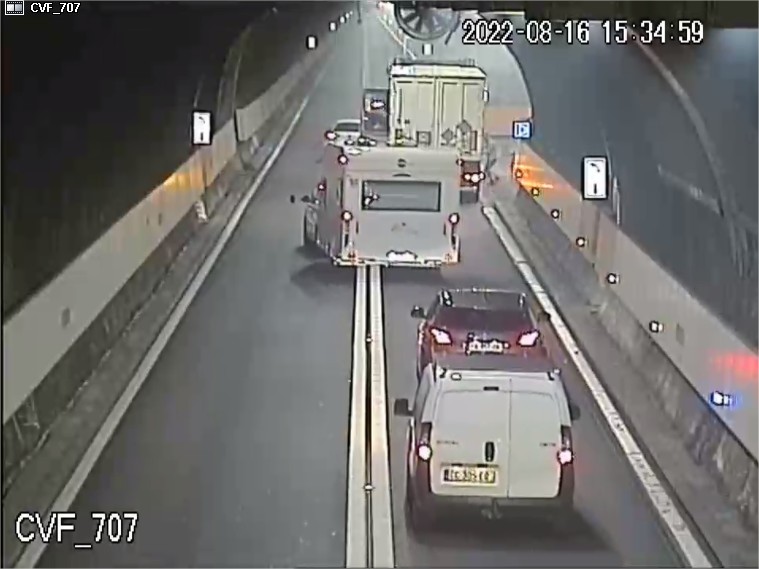 N
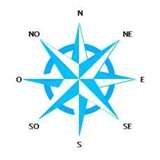 S
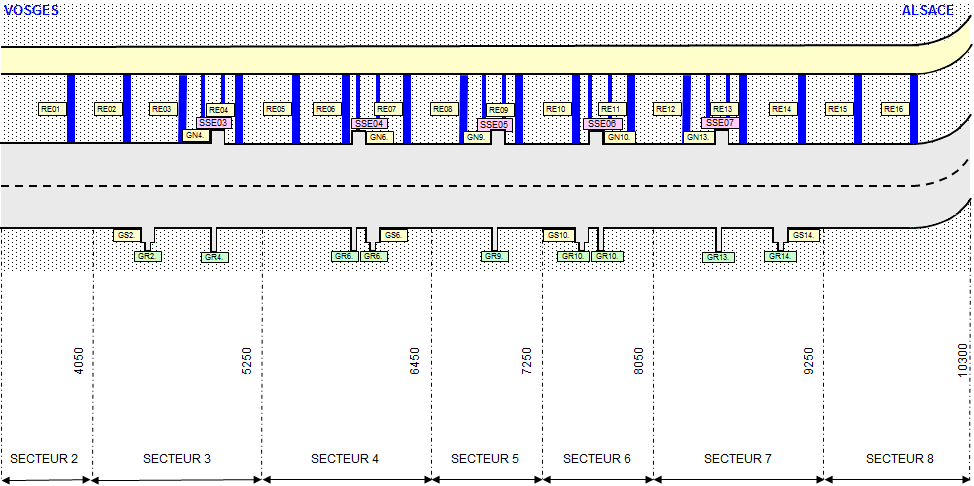 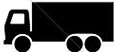 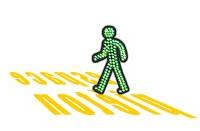 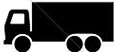 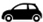 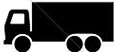 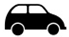 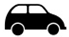 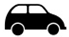 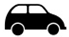 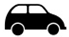 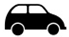 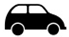 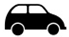 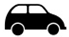 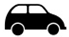 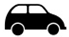 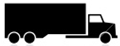 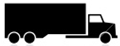 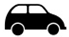 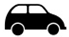 15:36:28 → Scénario arrêt  validé par l’OPC. Abaissement des barrières. Δt = 108 sec après détection
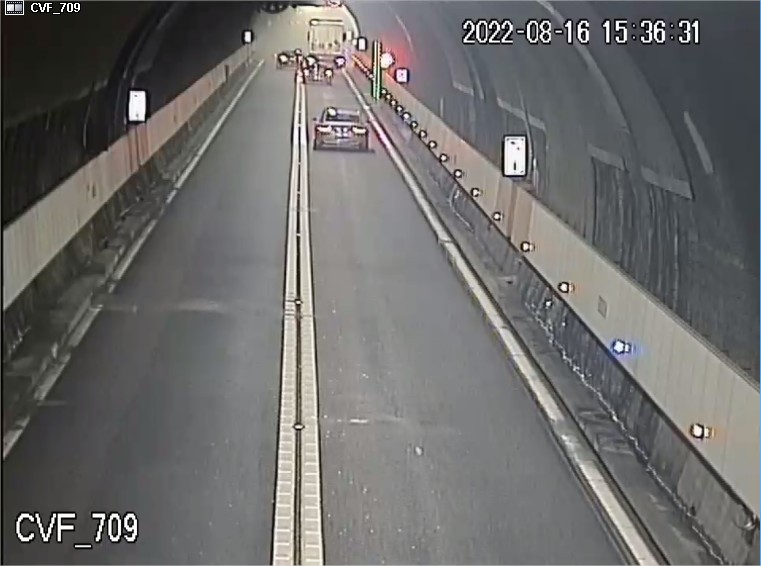 15:38:35 : Δt = 120 sec après Bip d’alerte 
→ VIT A est en tête Alsace 
→ VIT V est en préalerte
N
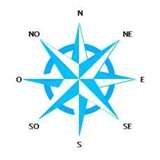 S
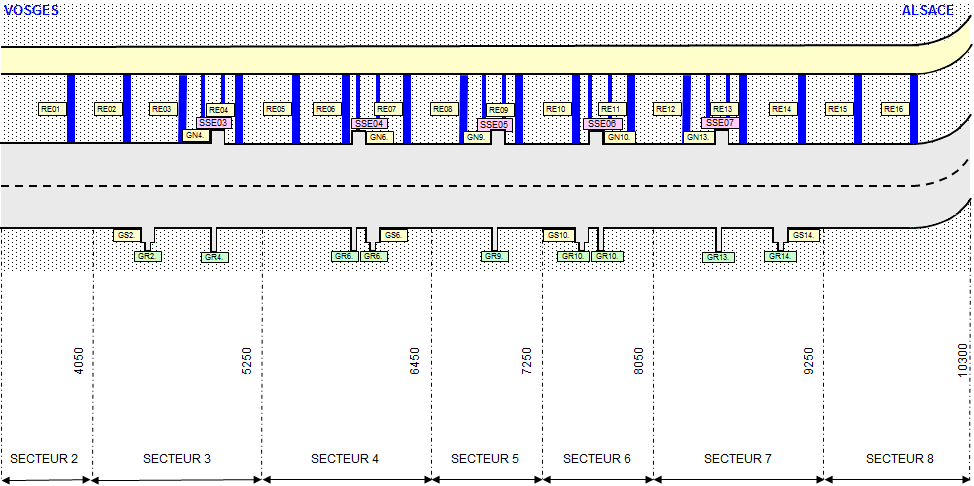 15:37:00 → OPC alerte CDP pour un PL en panne sur voie dans le sens A=>V  Δt = 140 sec après détection
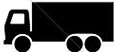 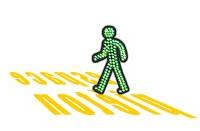 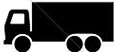 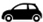 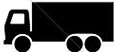 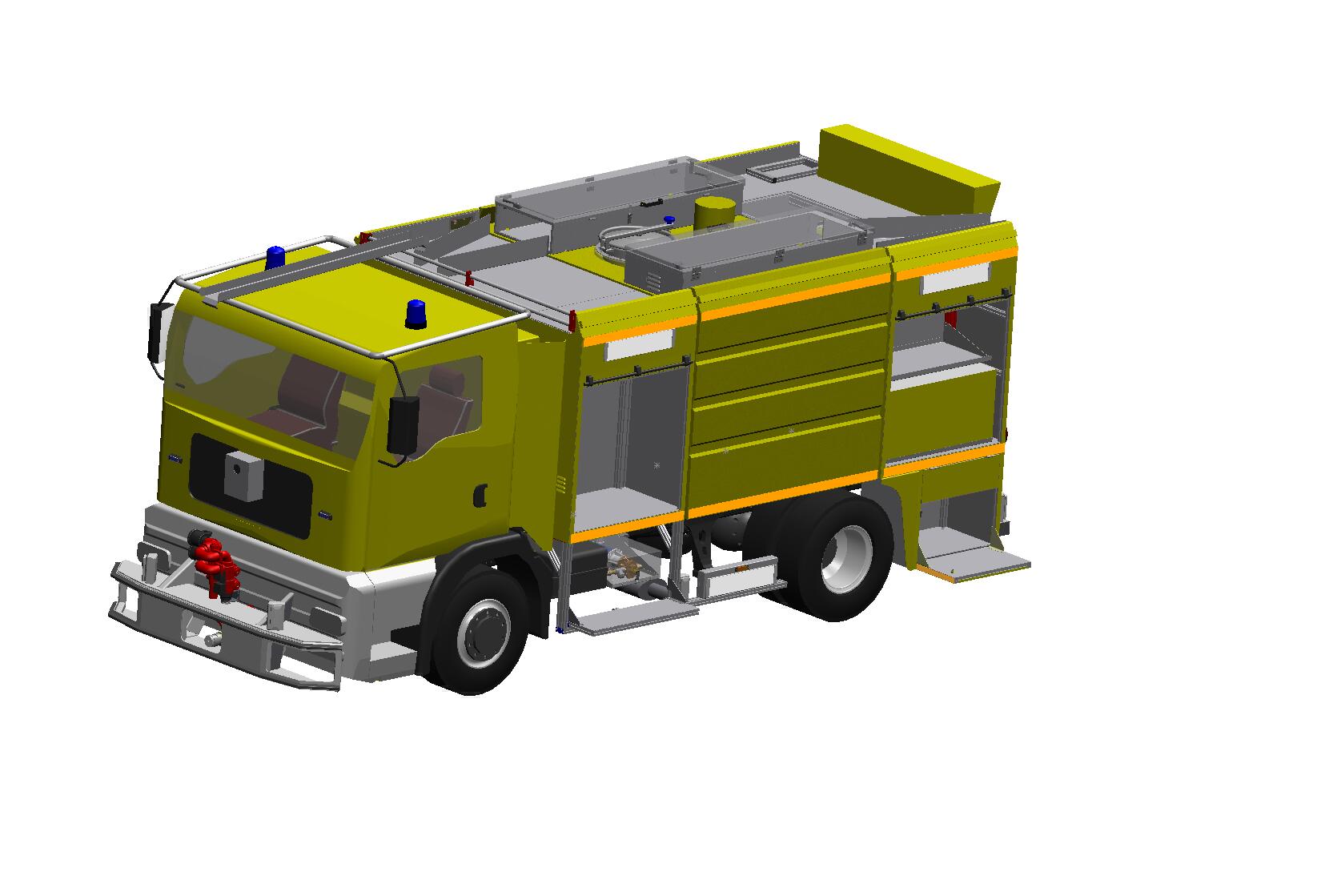 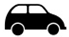 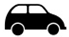 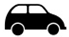 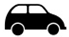 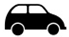 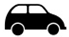 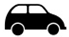 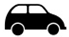 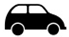 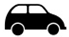 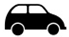 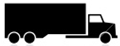 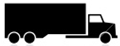 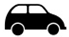 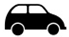 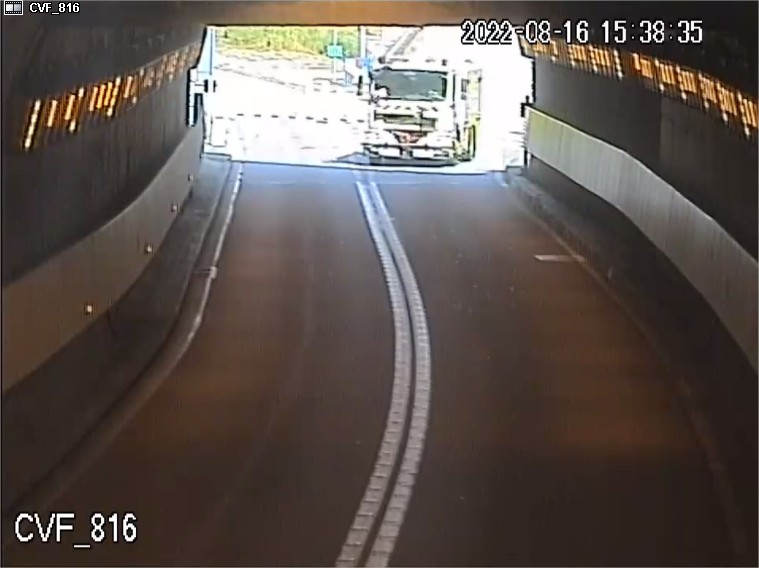 N
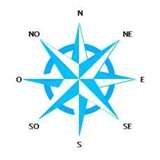 S
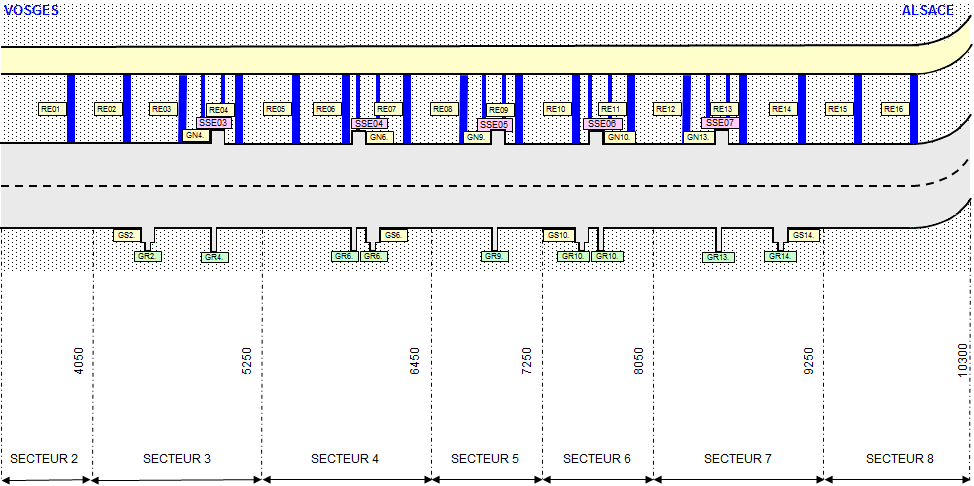 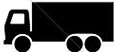 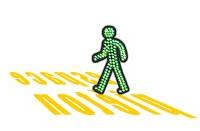 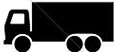 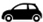 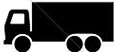 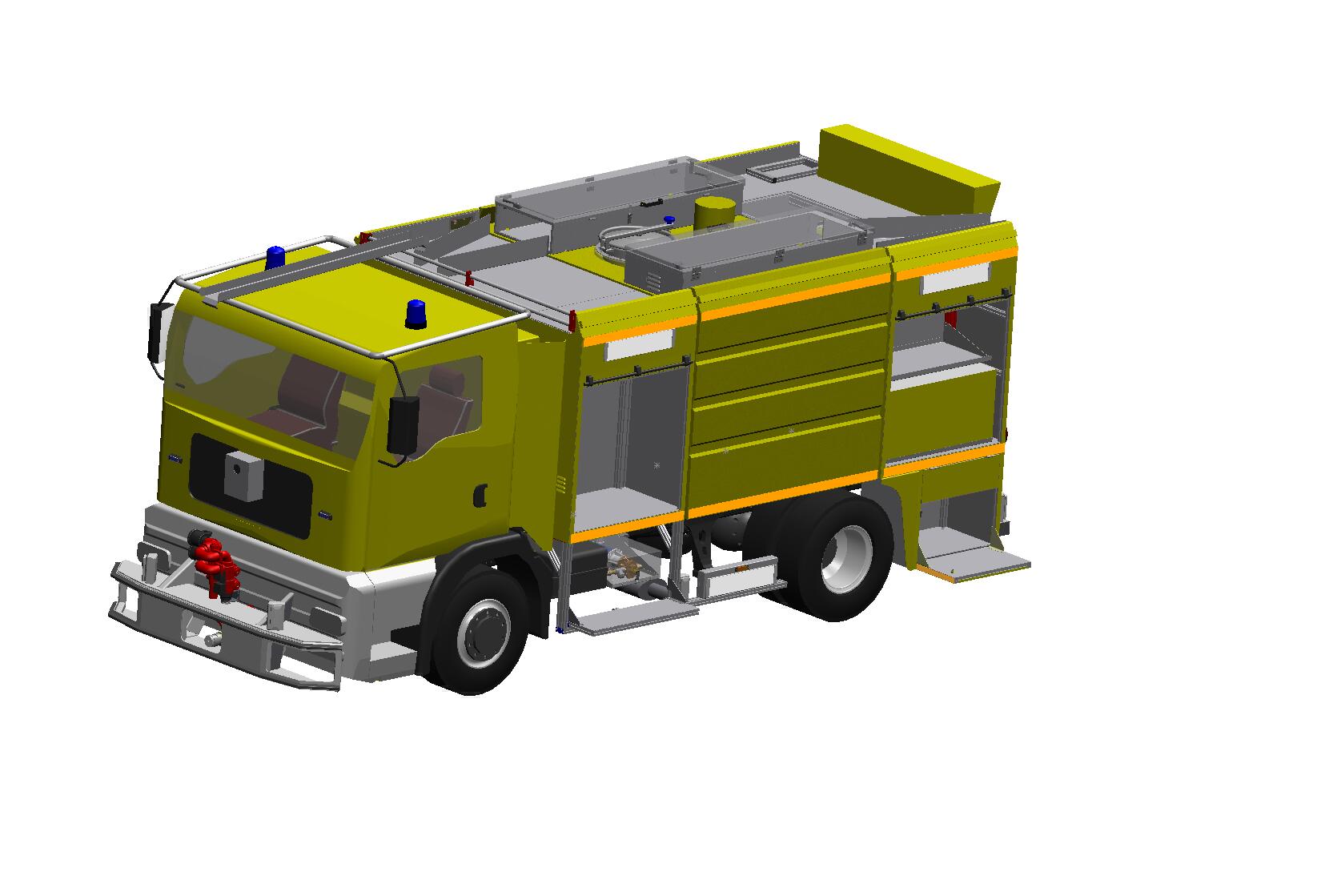 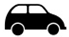 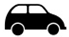 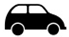 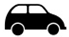 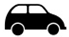 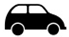 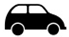 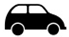 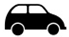 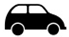 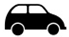 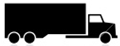 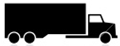 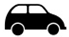 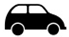 15:38:44 → OPC alerte CDP pour un fort dégagement de fumée au niveau du PL   Δt = 244 sec après détection
15:39:08 → OPC « le dégagement s’est arrêté »
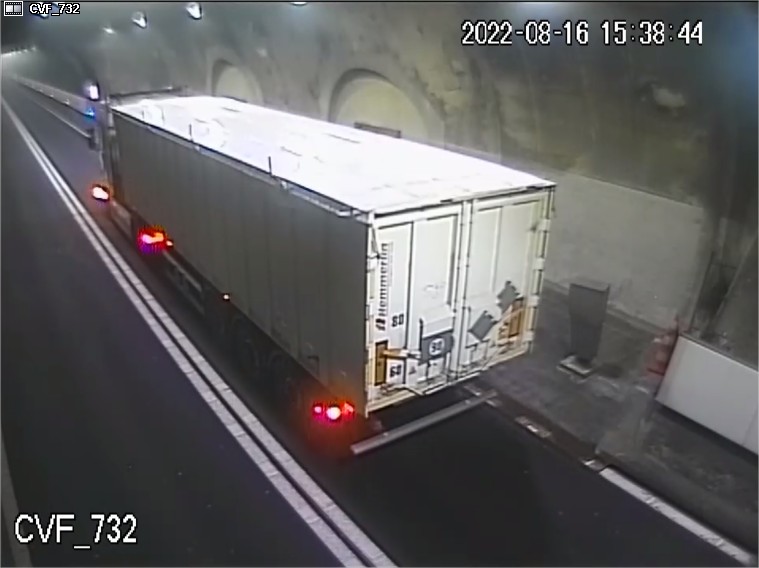 15:39:42 → VITV est en tête Vosges
→ message évacuez sur le VIT
15:38:42 → VITA est en tête Alsace
N
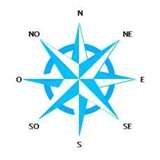 S
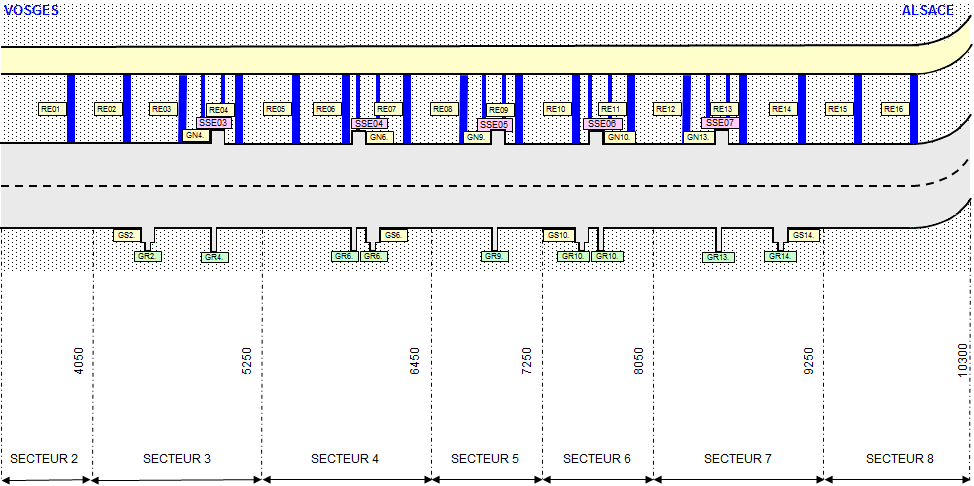 15:38:44 → OPC alerte CDP pour un fort dégagement de fumée au niveau du PL
15:39:08 → OPC « le dégagement s’est arrêté »
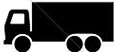 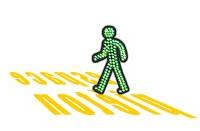 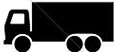 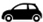 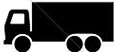 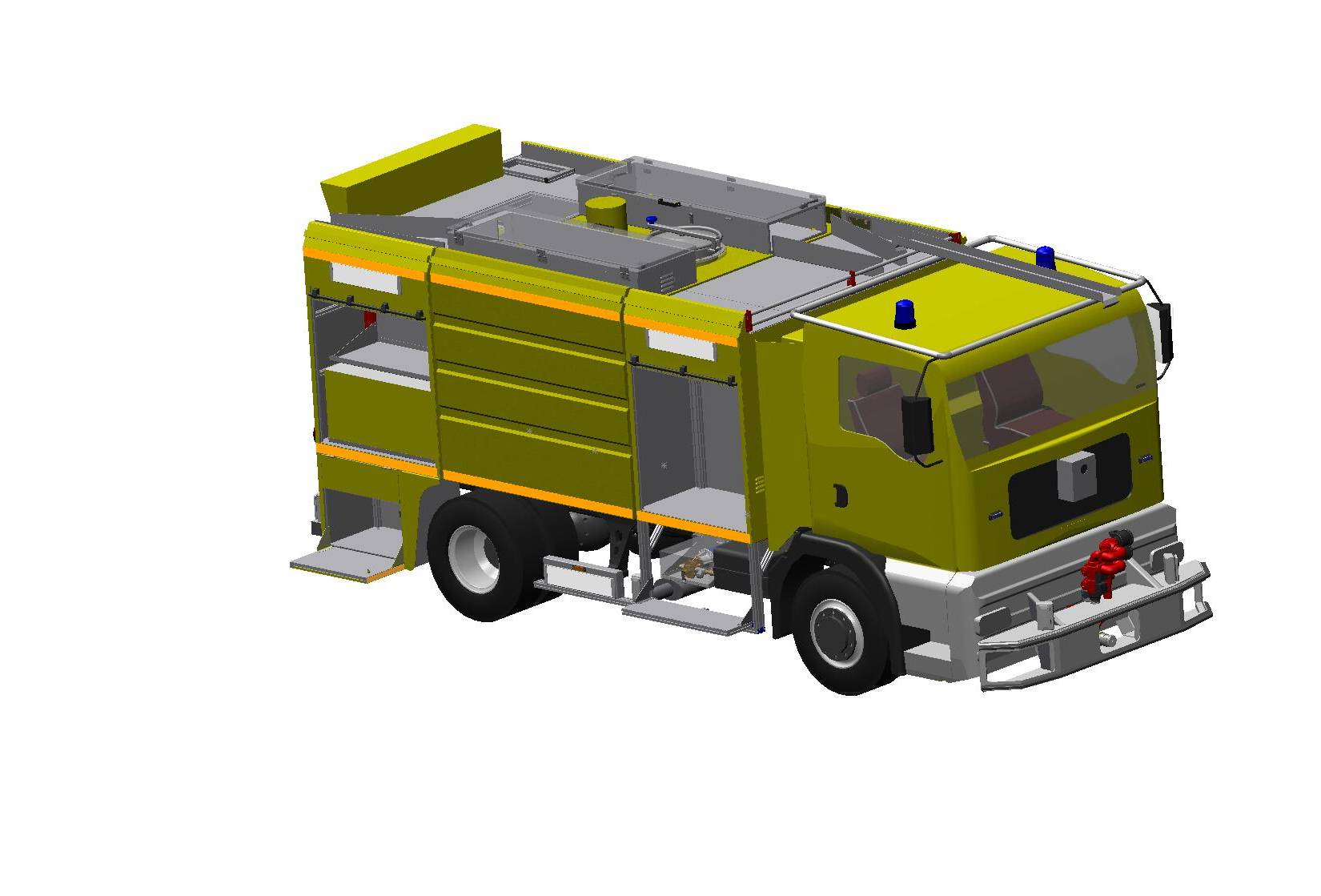 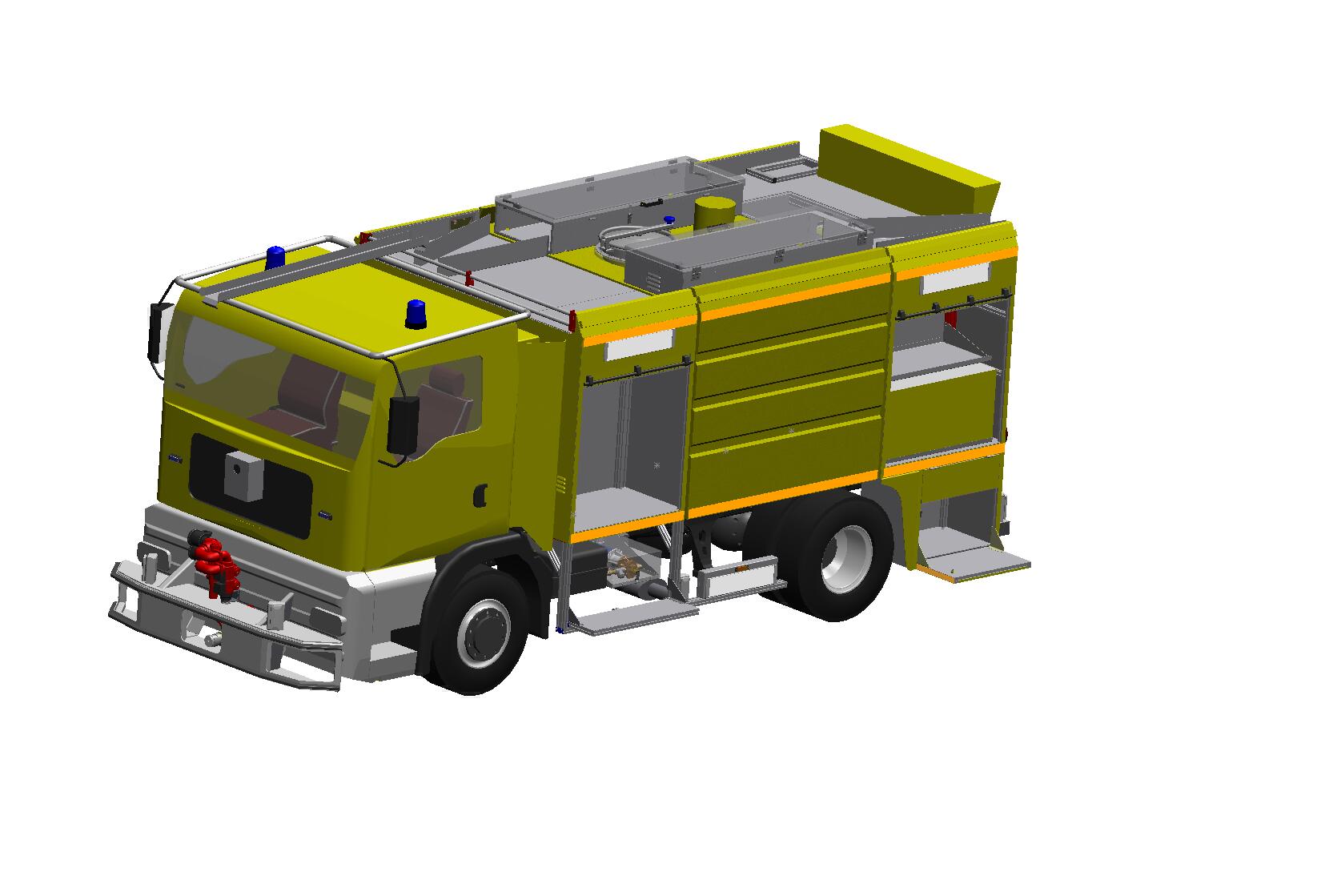 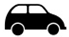 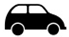 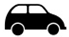 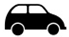 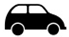 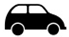 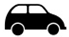 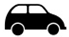 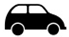 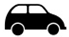 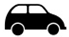 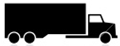 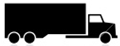 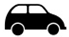 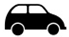 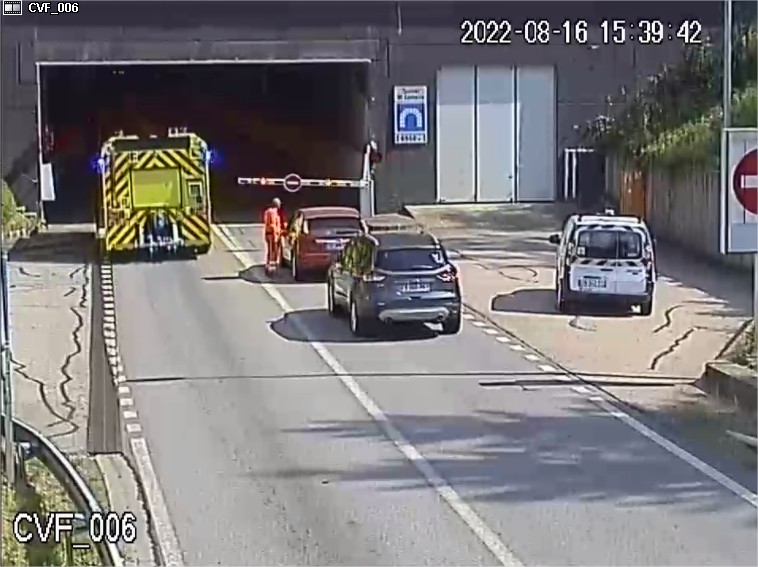 15:44:10 → VITV est sur place (PMV « évacuez »)
15:41:40 → VITA sur place
N
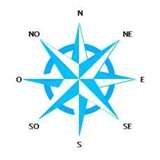 S
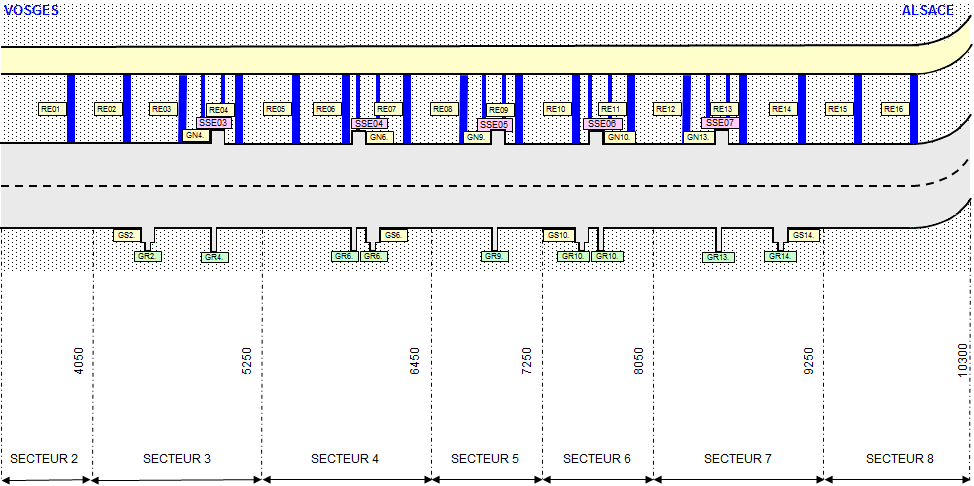 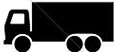 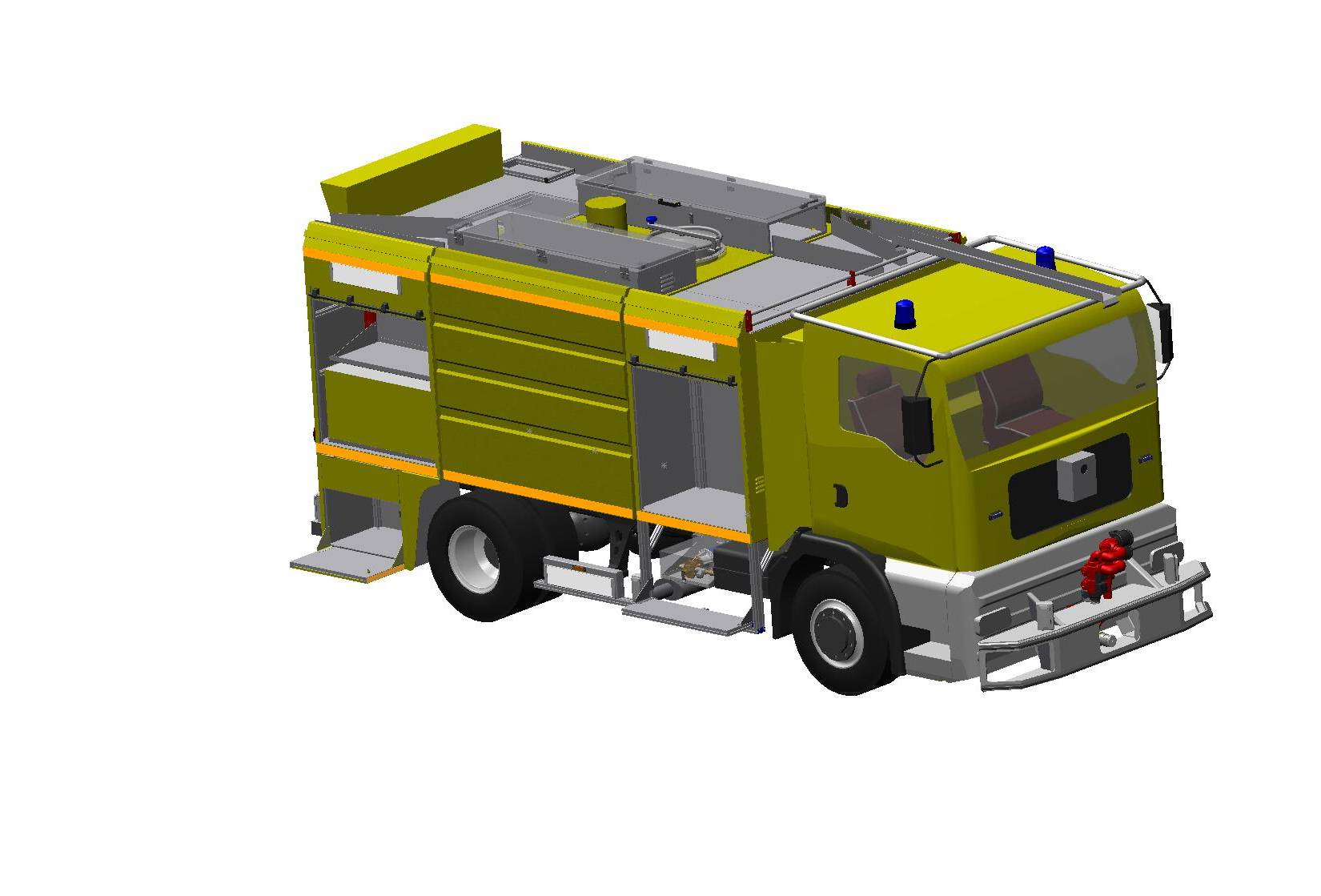 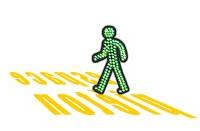 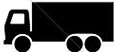 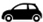 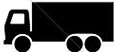 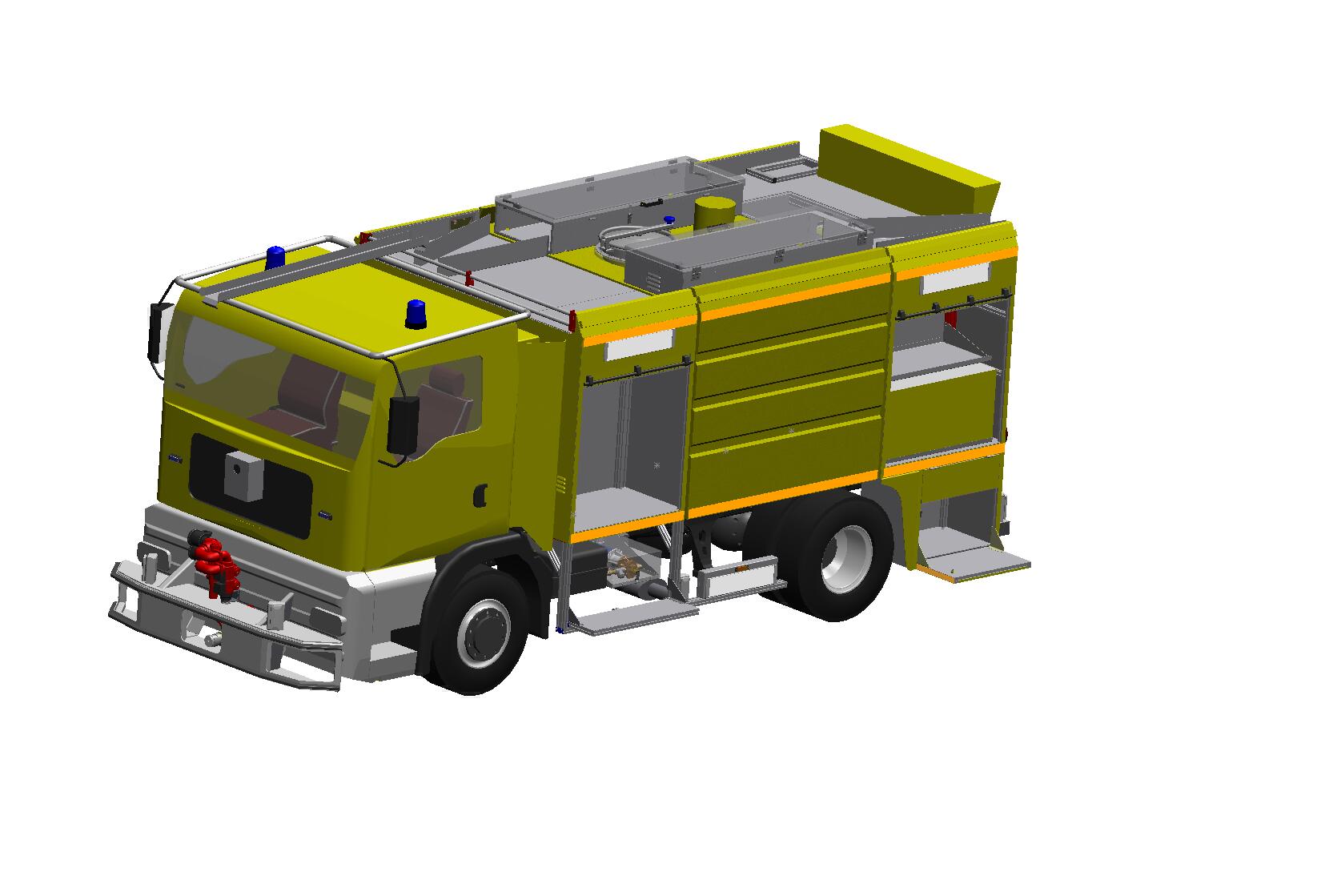 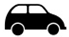 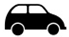 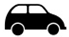 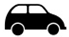 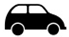 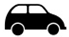 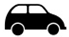 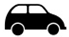 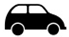 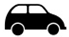 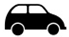 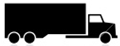 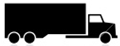 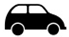 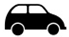 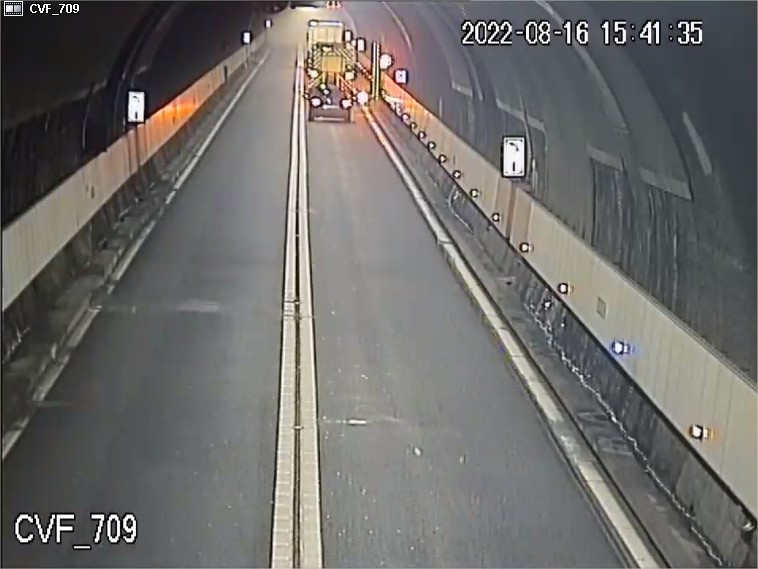 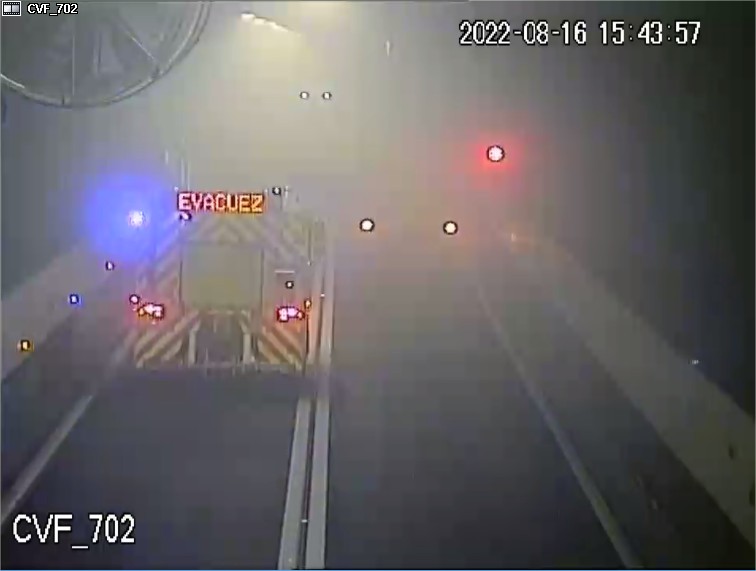 15:40:21 → OPC – CORG 88/68 :
Tunnel fermé : PL arrêté sur voie avec dégagement de fumée. Le dégagement de fumée s’est arrêté.
N
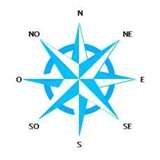 S
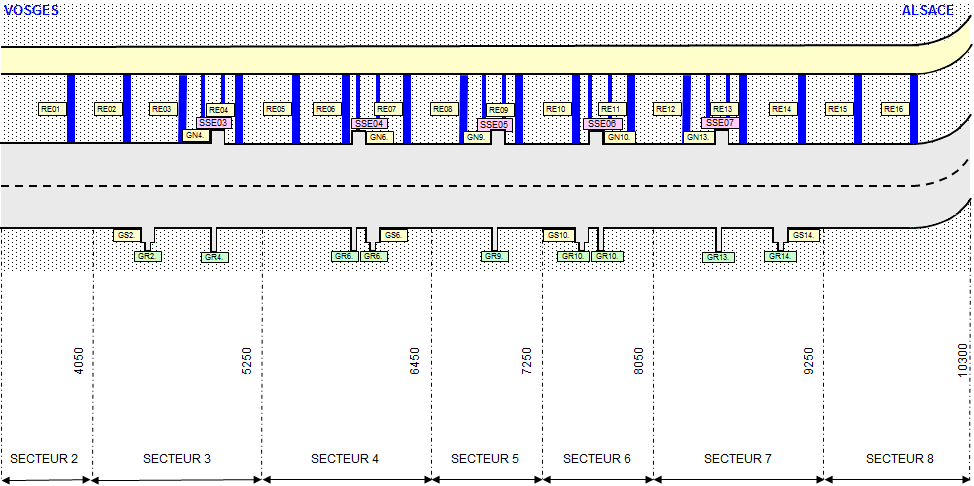 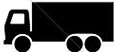 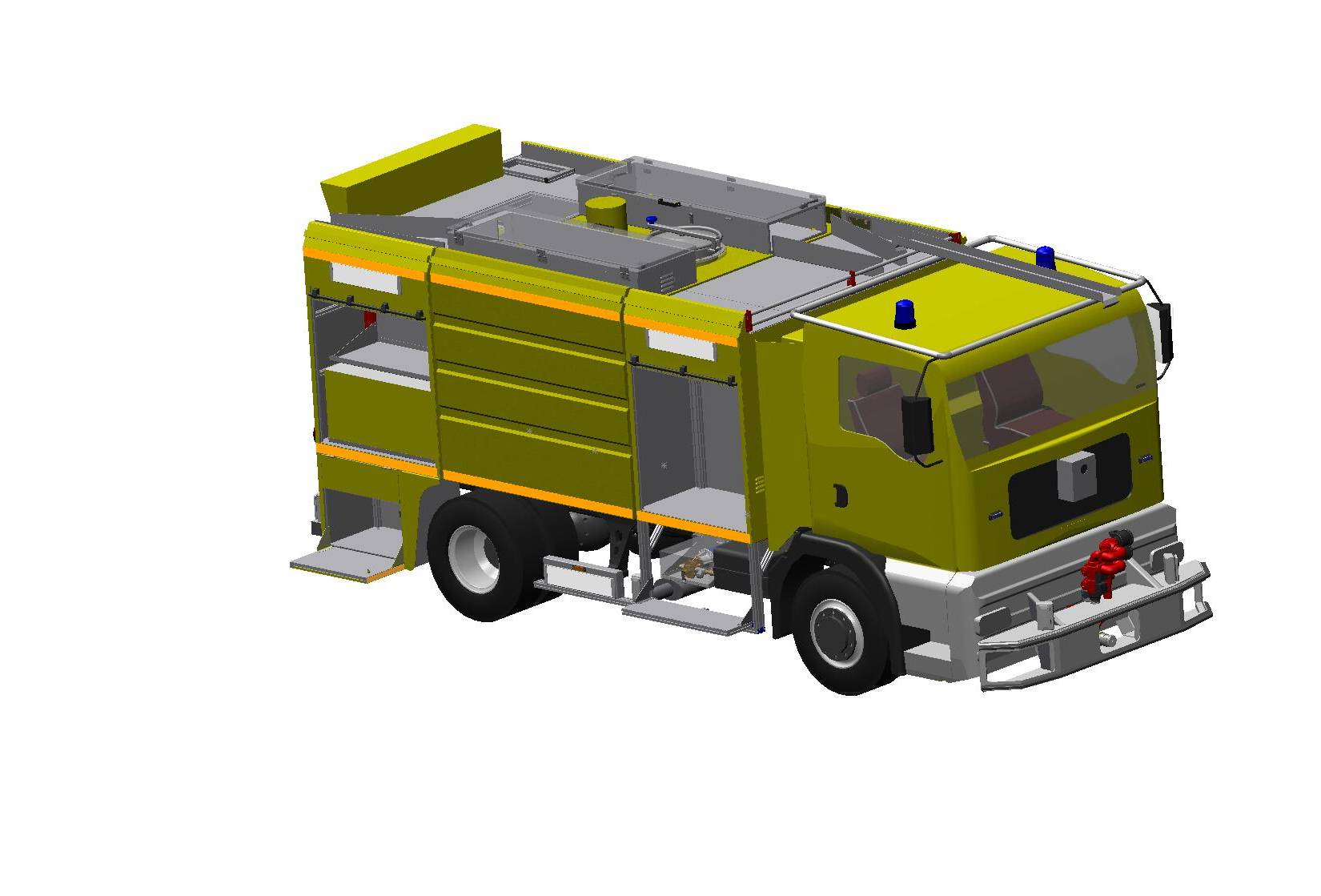 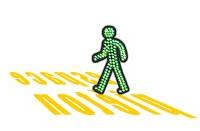 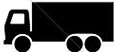 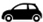 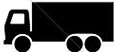 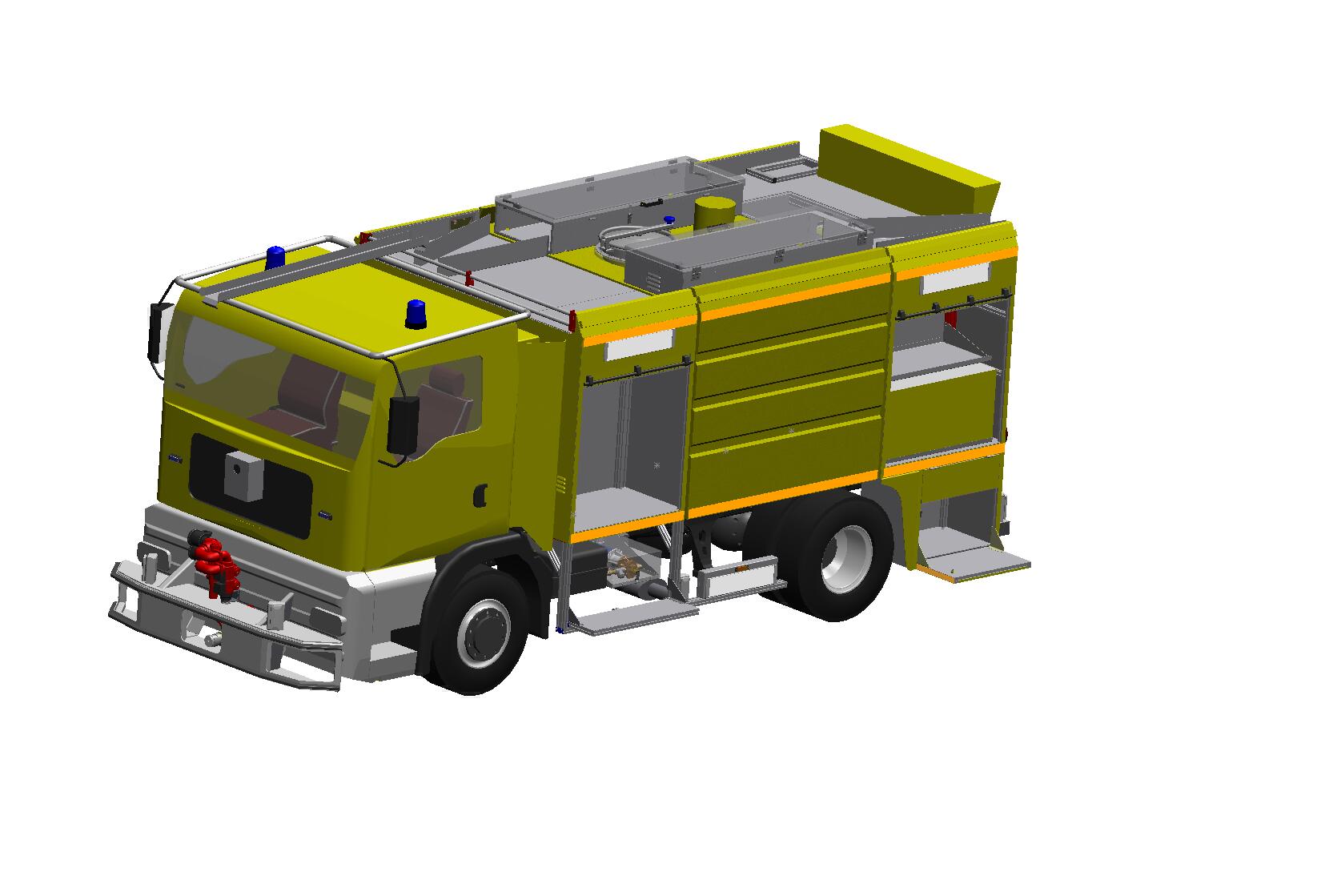 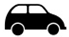 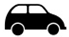 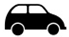 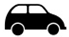 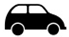 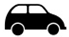 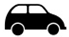 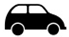 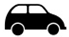 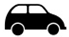 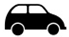 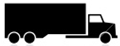 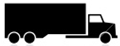 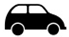 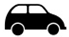 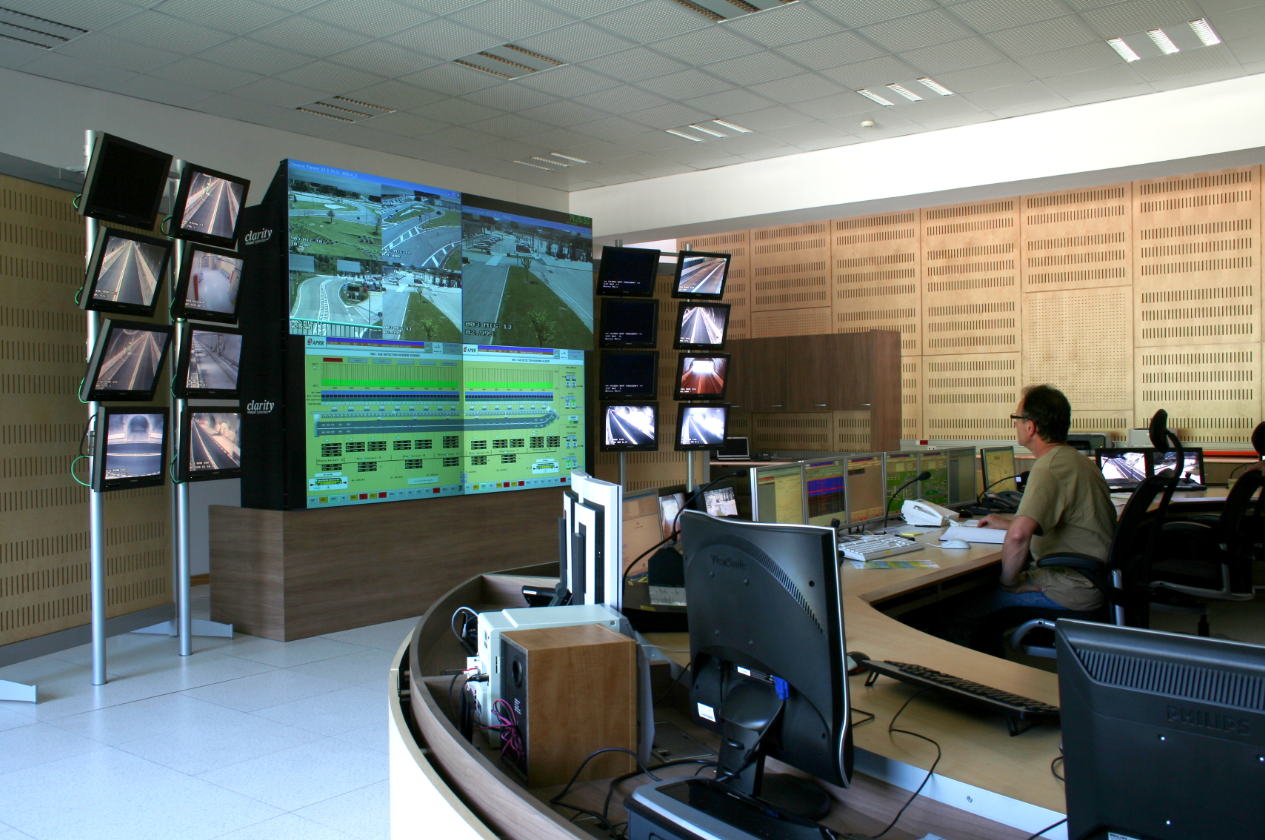 15:53:02 → OPC – CODIS 88/68 :
Tunnel fermé suite à une panne de PL avec un dégagement de fumée, mais pas d’incendie donc pas besoin d’intervention de la part des SDIS
N
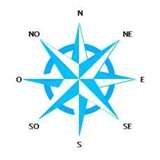 S
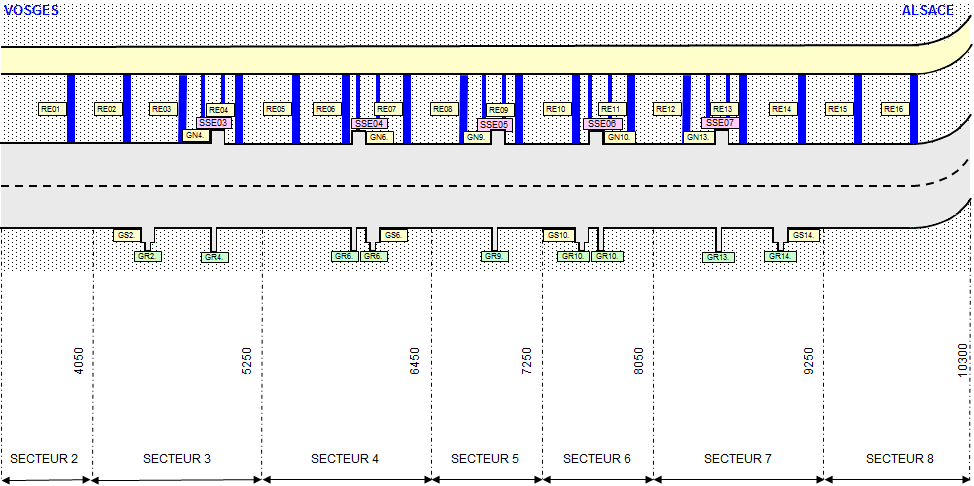 Comportement client en tunnel
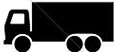 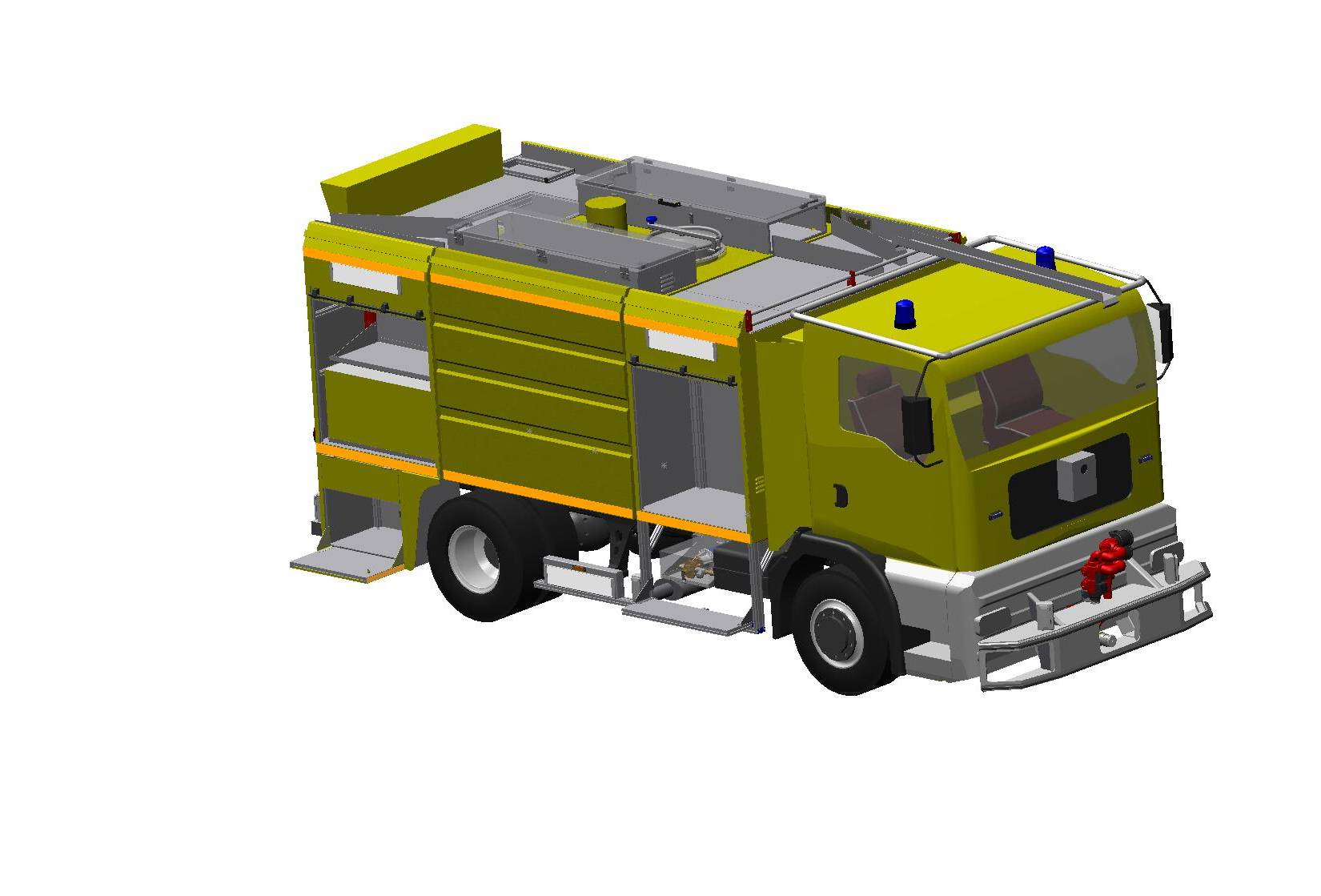 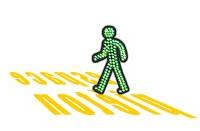 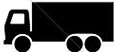 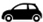 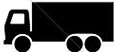 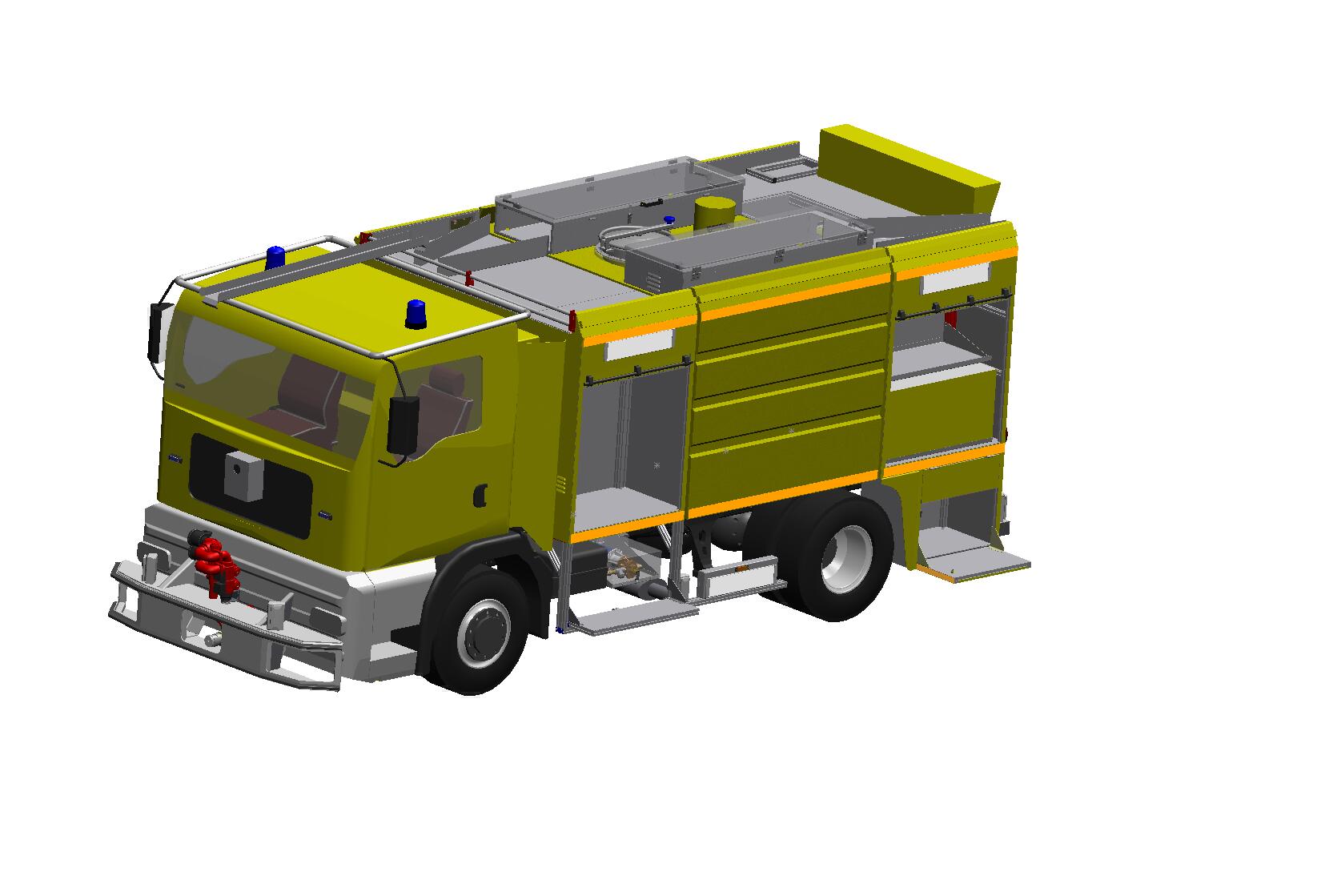 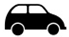 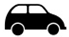 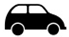 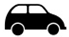 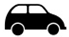 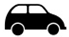 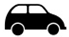 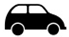 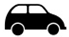 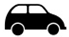 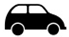 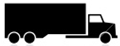 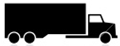 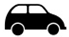 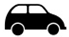 15:54:42 → 1 VL fait demi-tour
15:42:46 → 1 VL fait demi-tour
15:51:27 → 3 VL font demi-tour
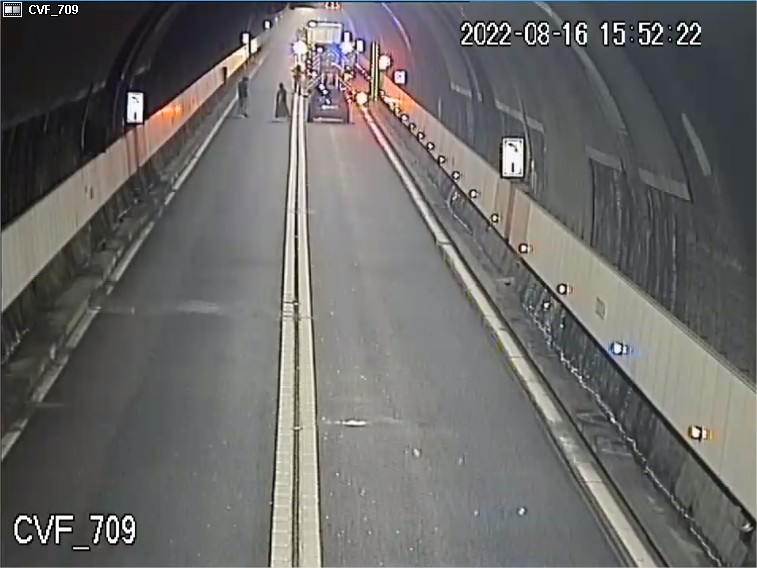 15:44:21 → 1 VL fait demi-tour
15:53:52 → 2 VL font demi-tour
15:43:54 → 1 Fourgon fait demi-tour
PHOTOS
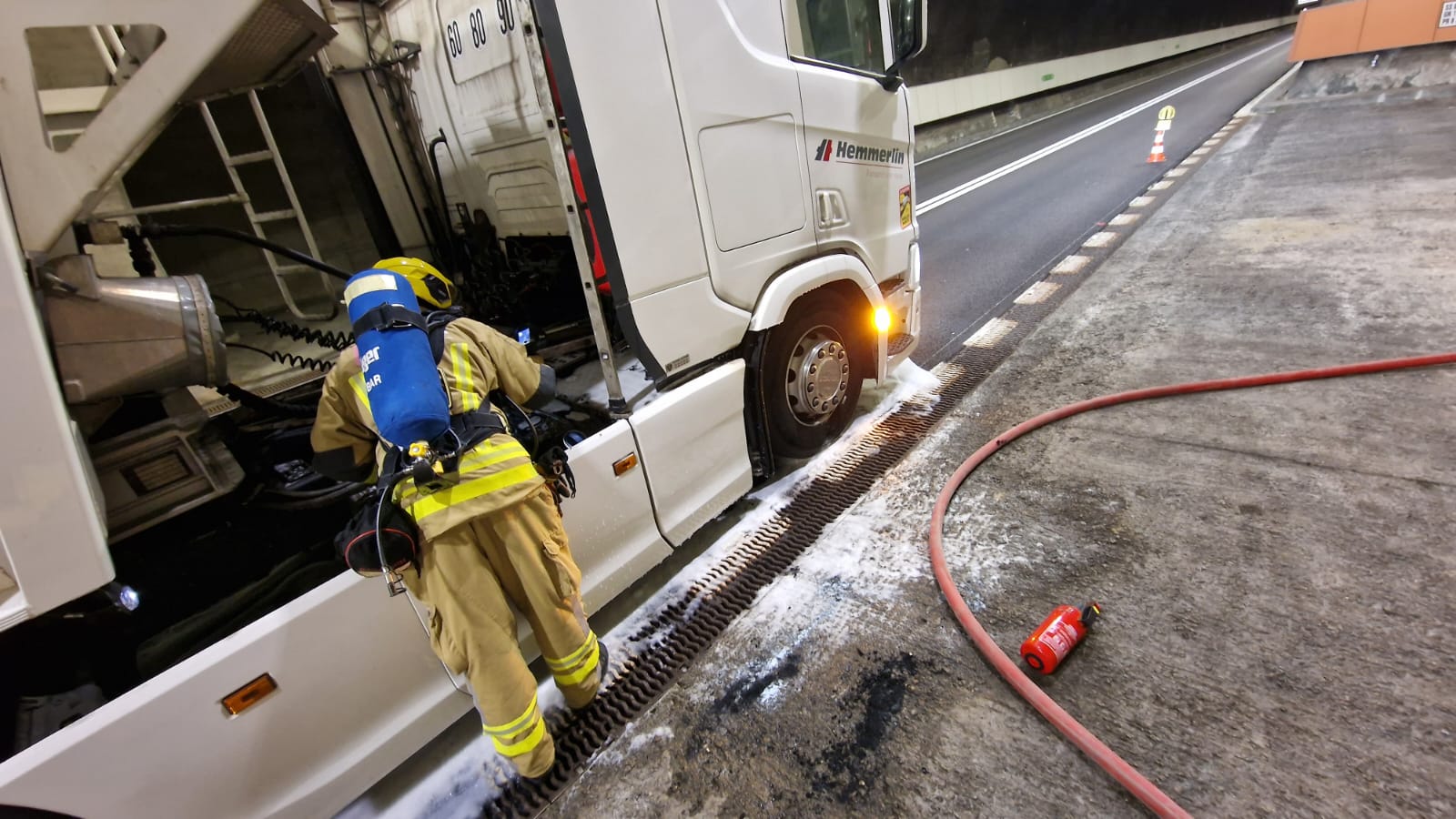 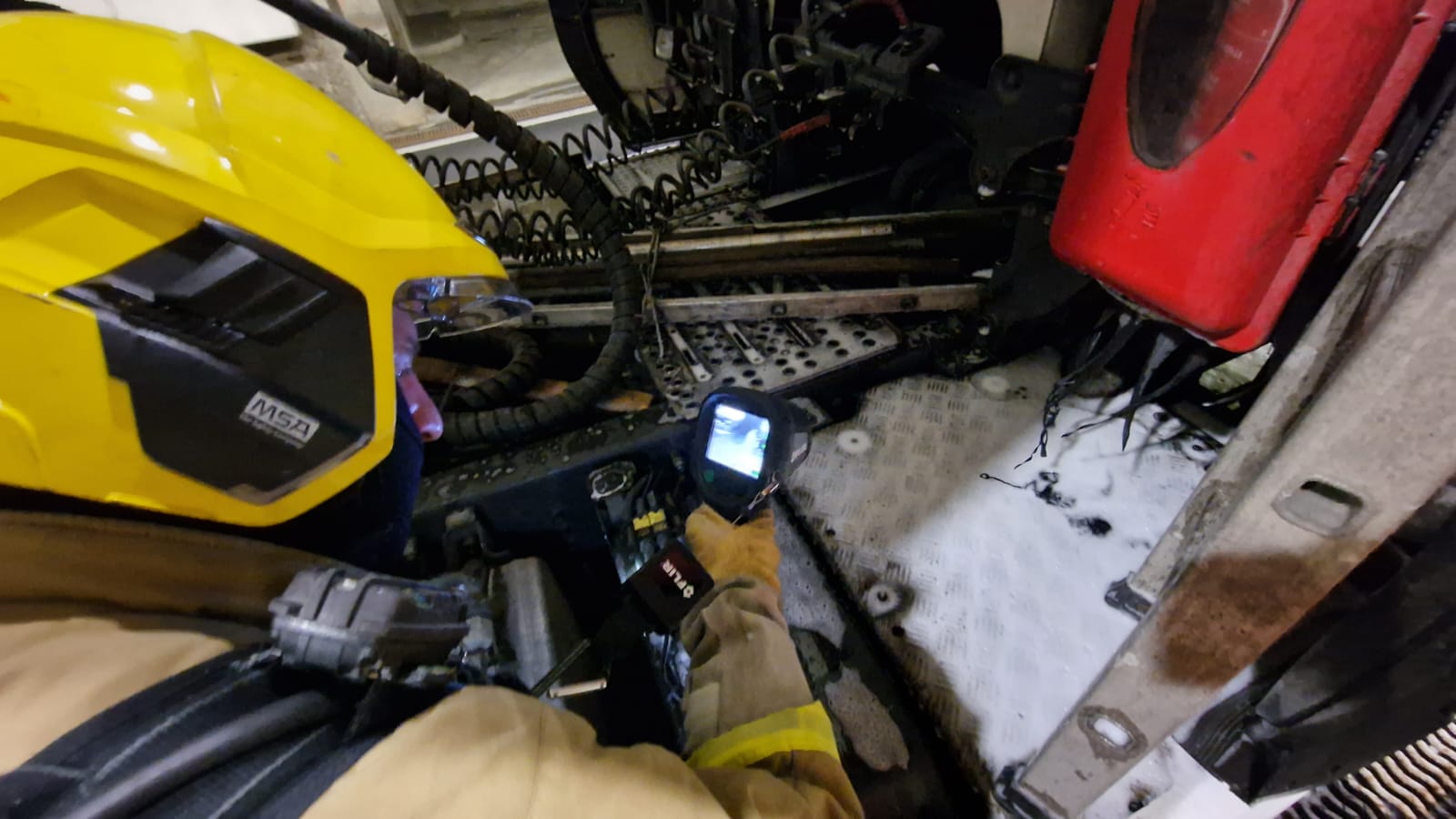 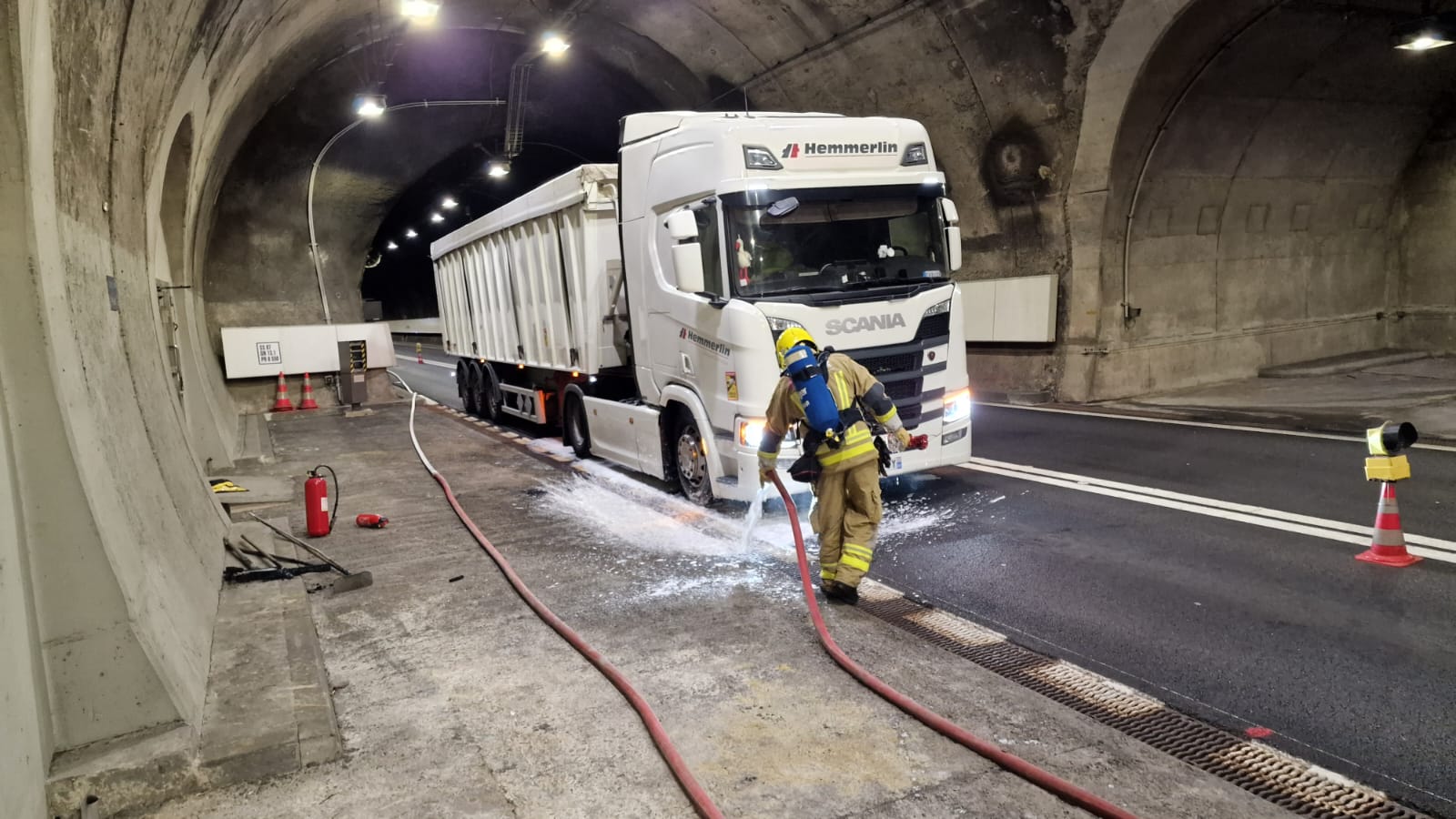 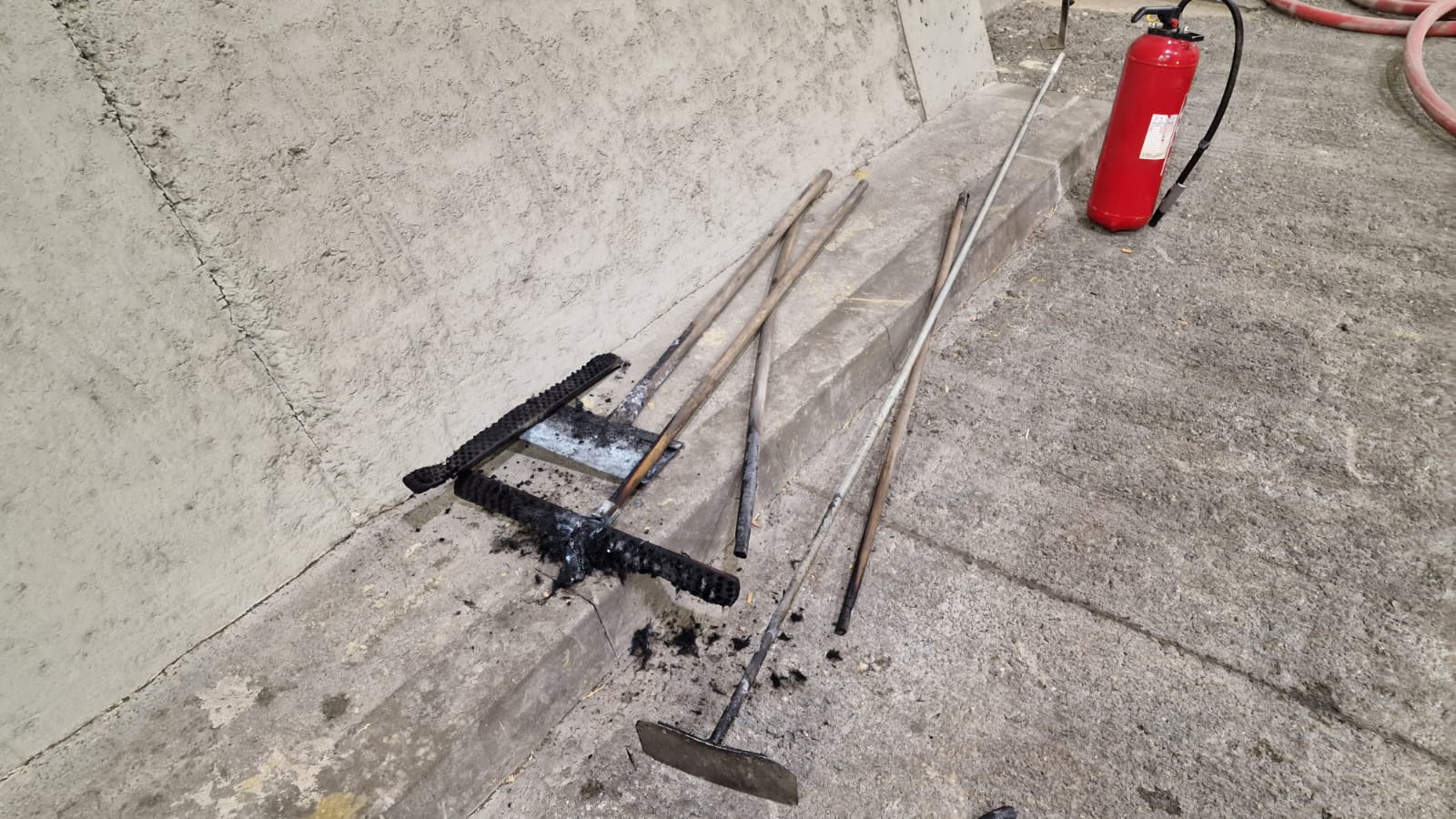 CHIFFRES CLES
APRR – Détection 15:34:40
Caractérisation et fermeture tunnel : < 2 minutes (1:48)

Alerte EPI : < 2 minutes (1:48) bip d’alerte & message à 2:20

Appel CORG 88/68 : 5 minutes (05:41)

Demande PGT petite maille : 23 minutes (15:58)

Vidage nasse tunnel sens Alsace – Vosges : 43 minutes (16:18)
Vidage nasse tunnel sens Vosges – Alsace : 1 heure 04 minutes (16:39)

Tunnel prêt pour la réouverture : 1 heure 30 minutes (17:06)
Prise en charge PL par dépanneur & nettoyage chaussée par EPI

Réouverture du tunnel : 1 heures 47 minutes (17:22)
TML – arrêt pl avec dégagement de fumée
16/08/22